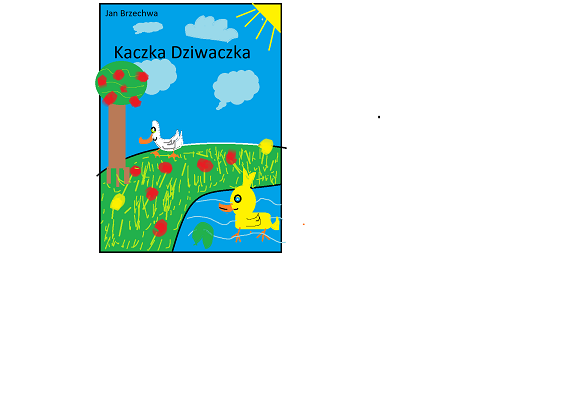 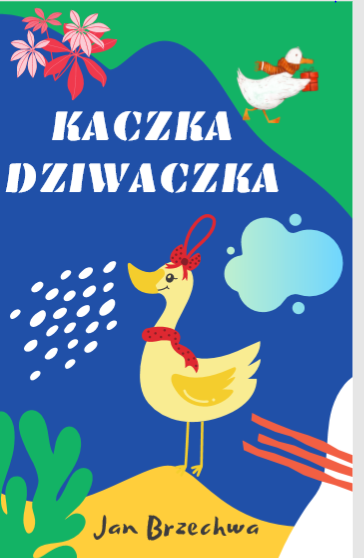 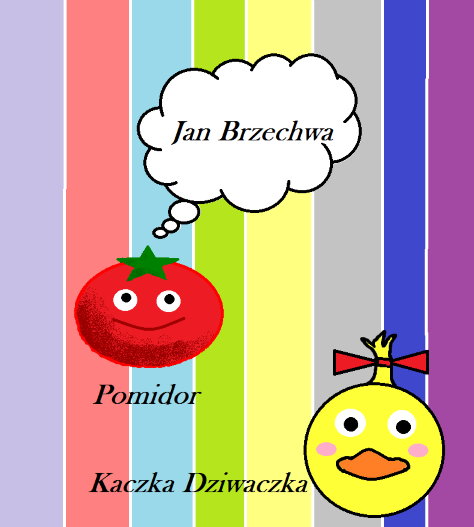 Książka z ilustracjami 
wykonanymi na lekcjach informatyki przez uczniów klas 4
GZS-P w Czarnym Borze
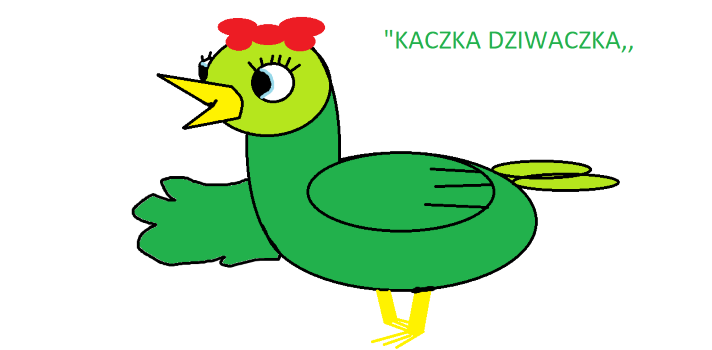 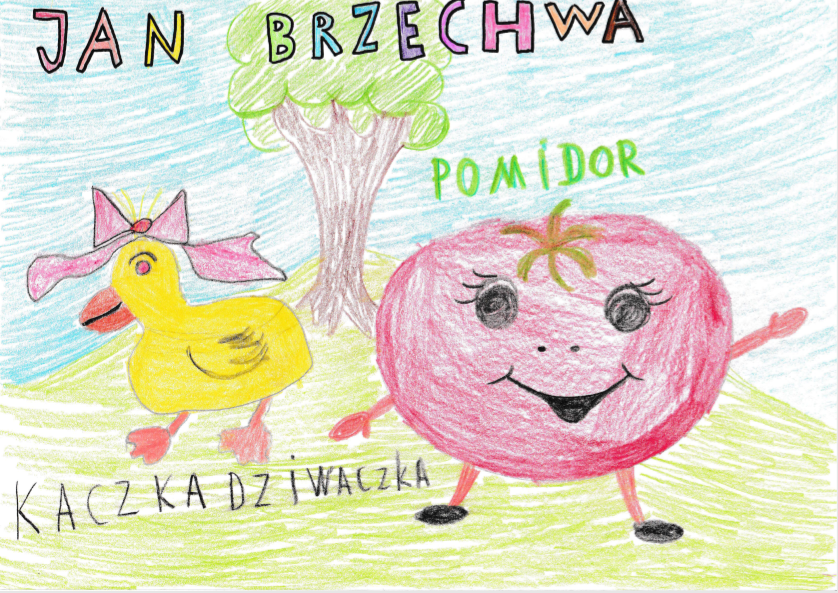 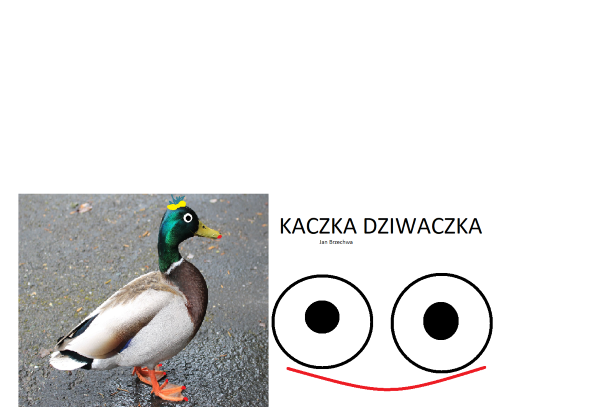 Nad rzeczką opodal krzaczka
Mieszkała kaczka-dziwaczka
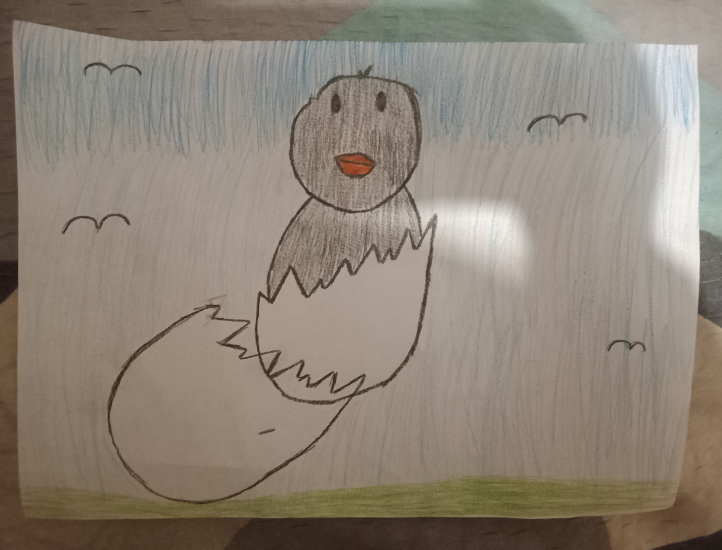 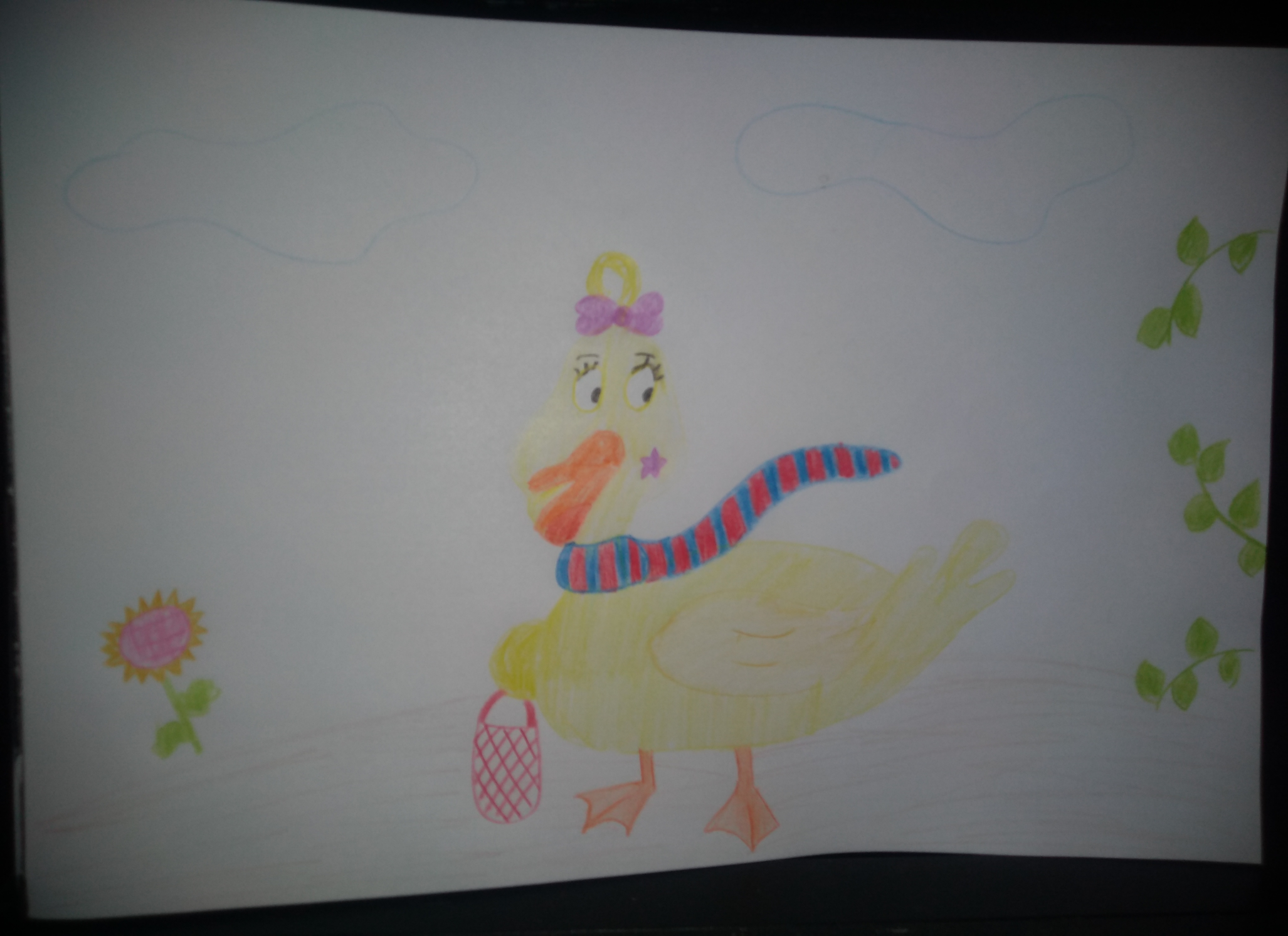 Lecz zamiast trzymać się rzeczki
Robiła piesze wycieczki.
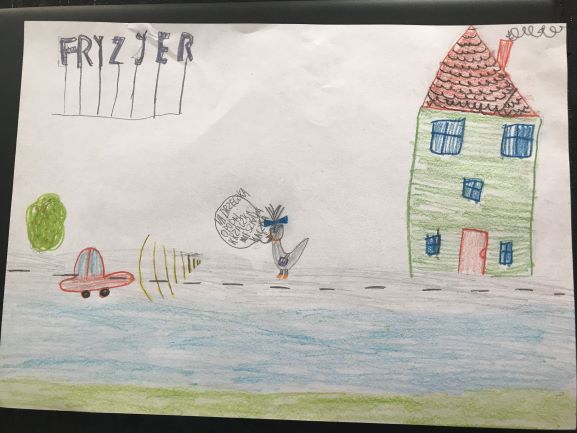 Raz poszła więc do fryzjera:
„Poproszę o kilo sera!”
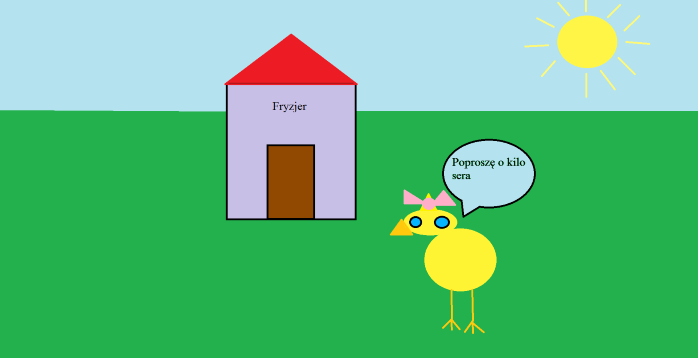 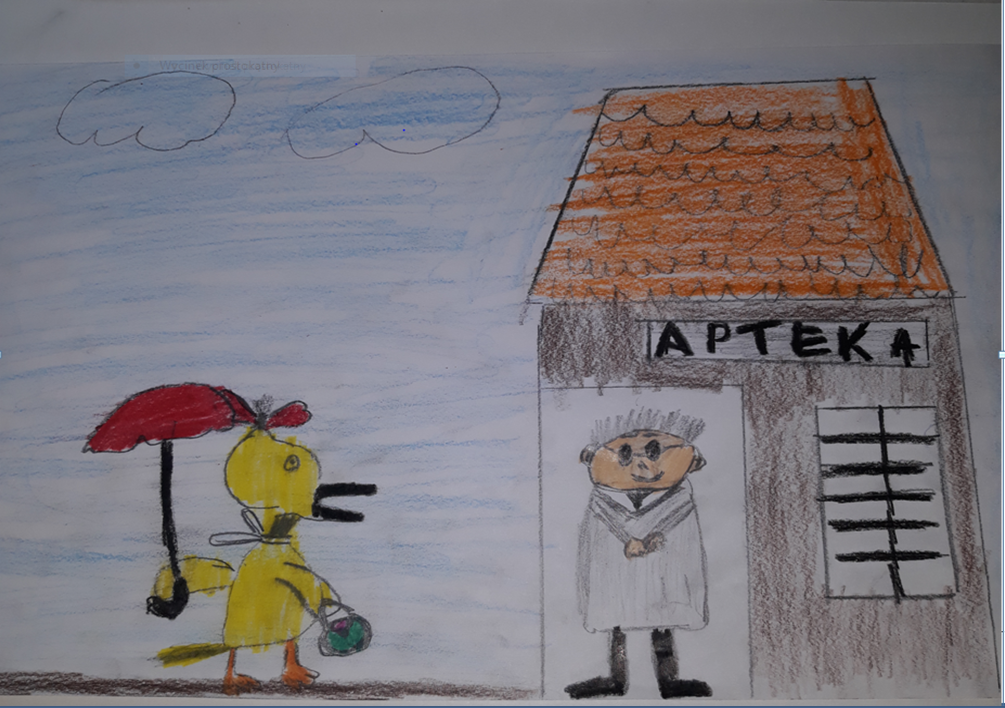 Tuż obok była apteka:
„Poproszę mleka pięć deka”.
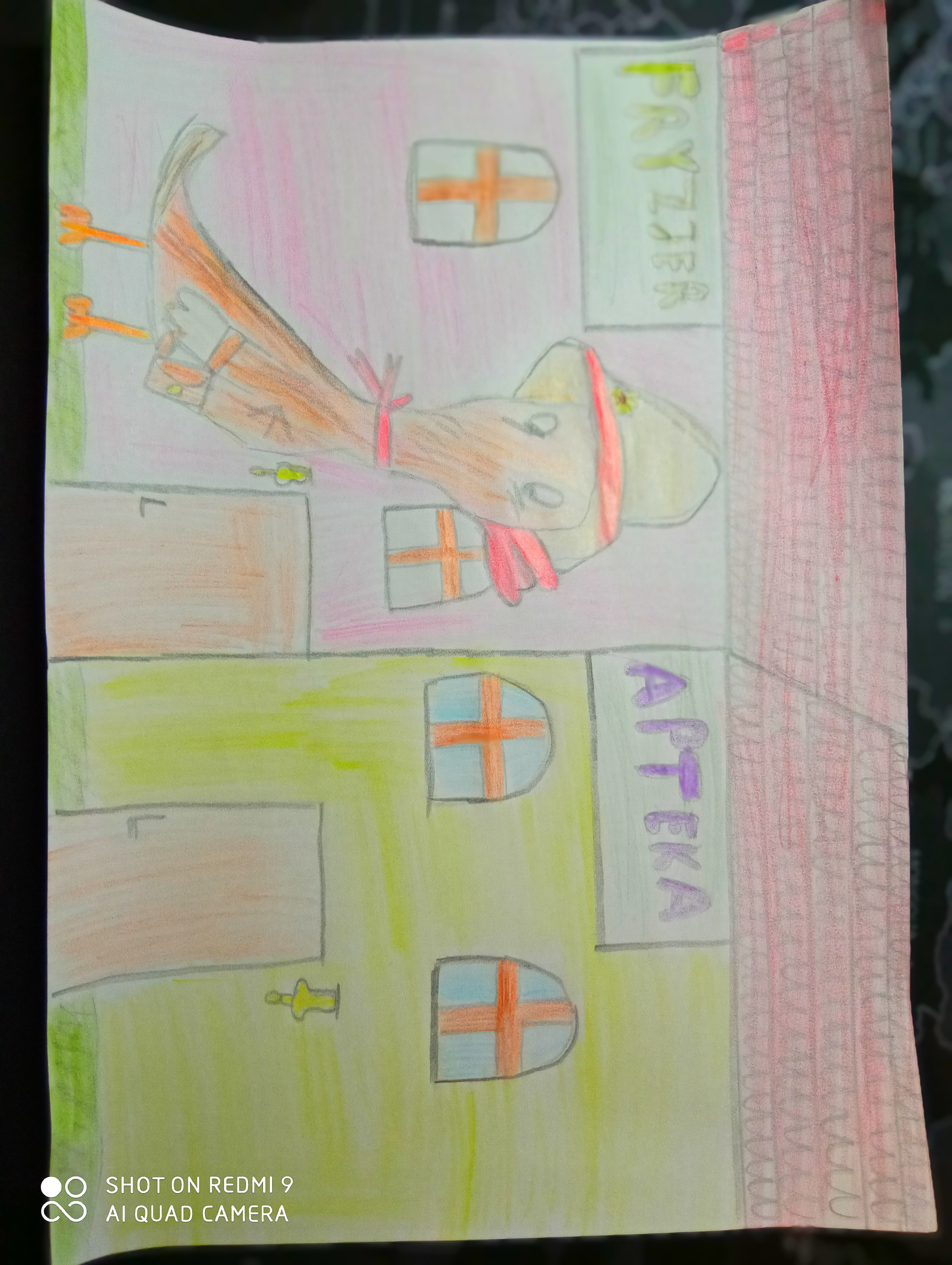 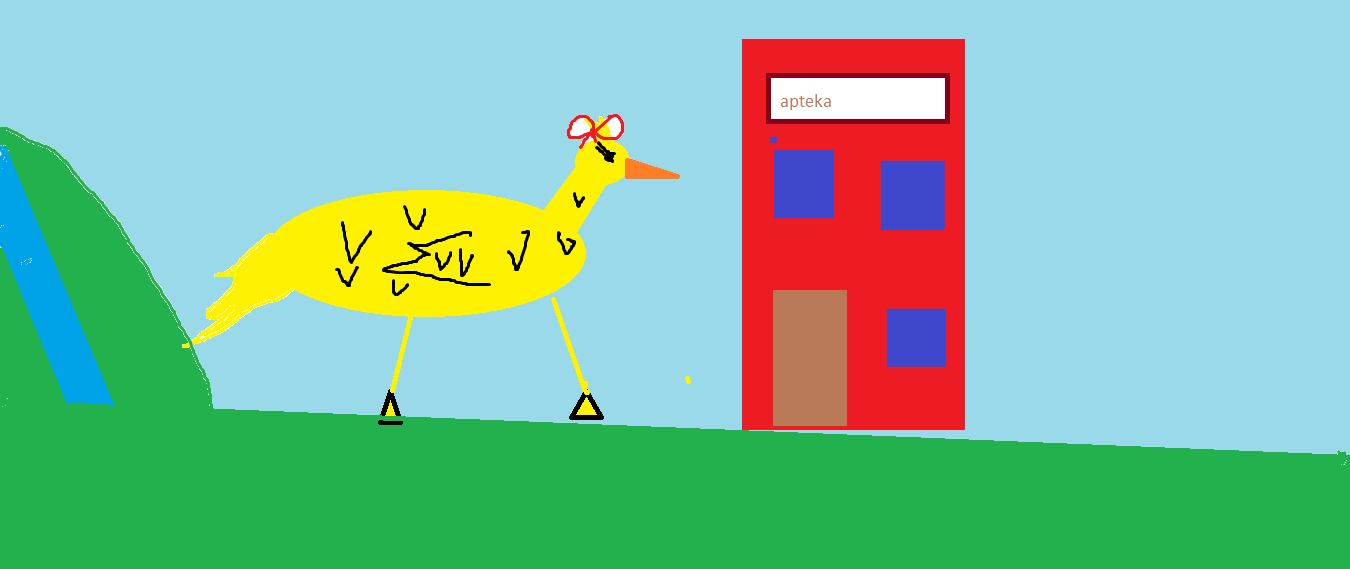 Z apteki poszła do praczki
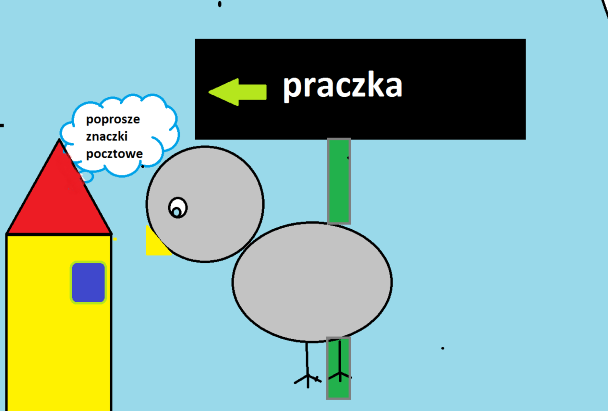 Kupować pocztowe znaczki.
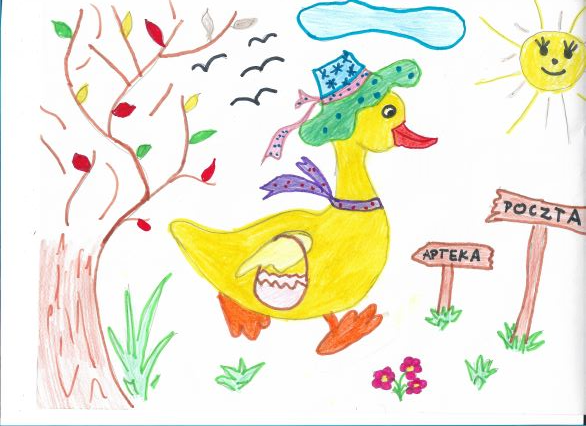 Gryzły się kaczki okropnie:
„A niech tę kaczkę gęś kopnie!”
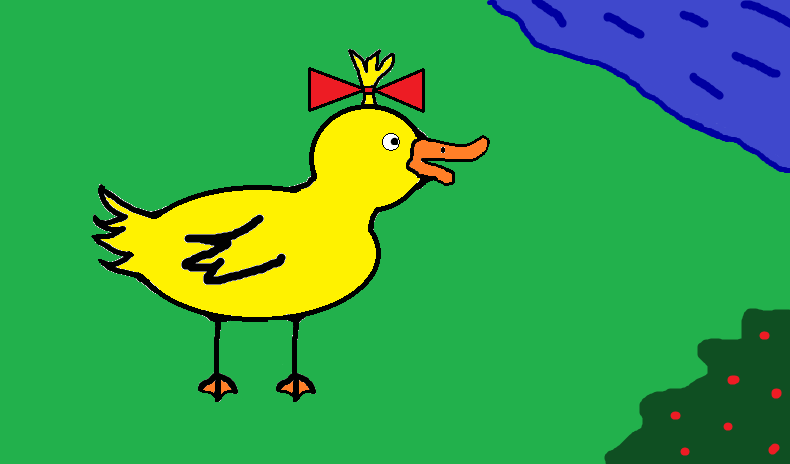 Znosiła jaja na twardo
I miała czubek z kokardą,
A przy tym, na przekór kaczkom,
Czesała się wykałaczką.
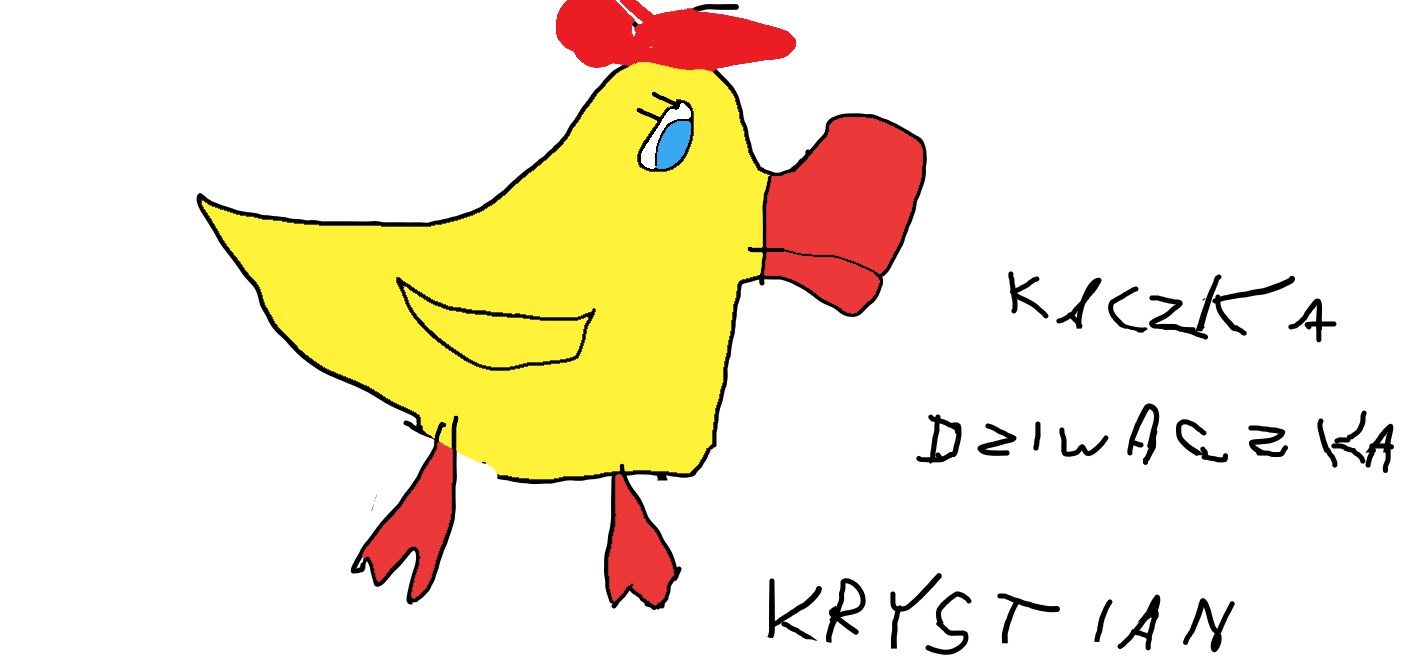 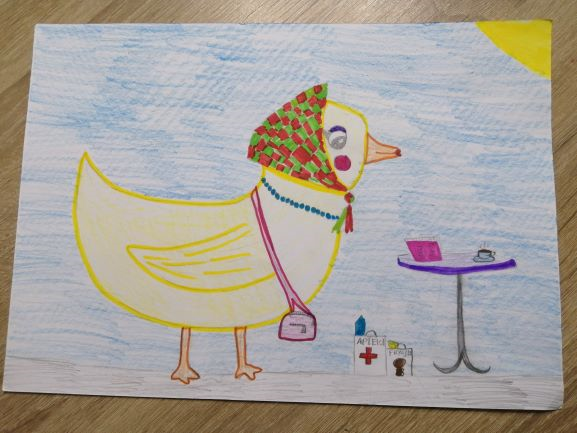 Kupiła raz maczku paczkę,
By pisać list drobnym maczkiem.
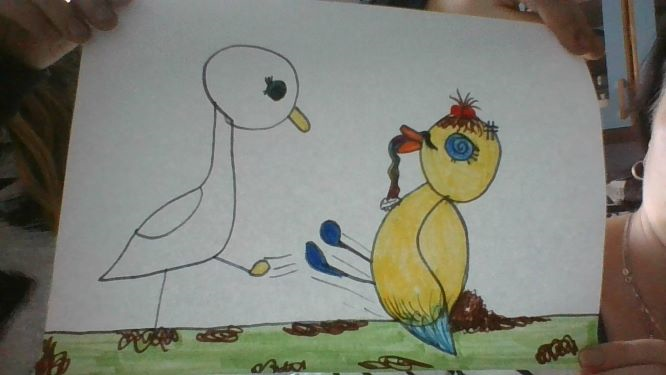 Zjadając tasiemkę starą
Mówiła, że to makaron,
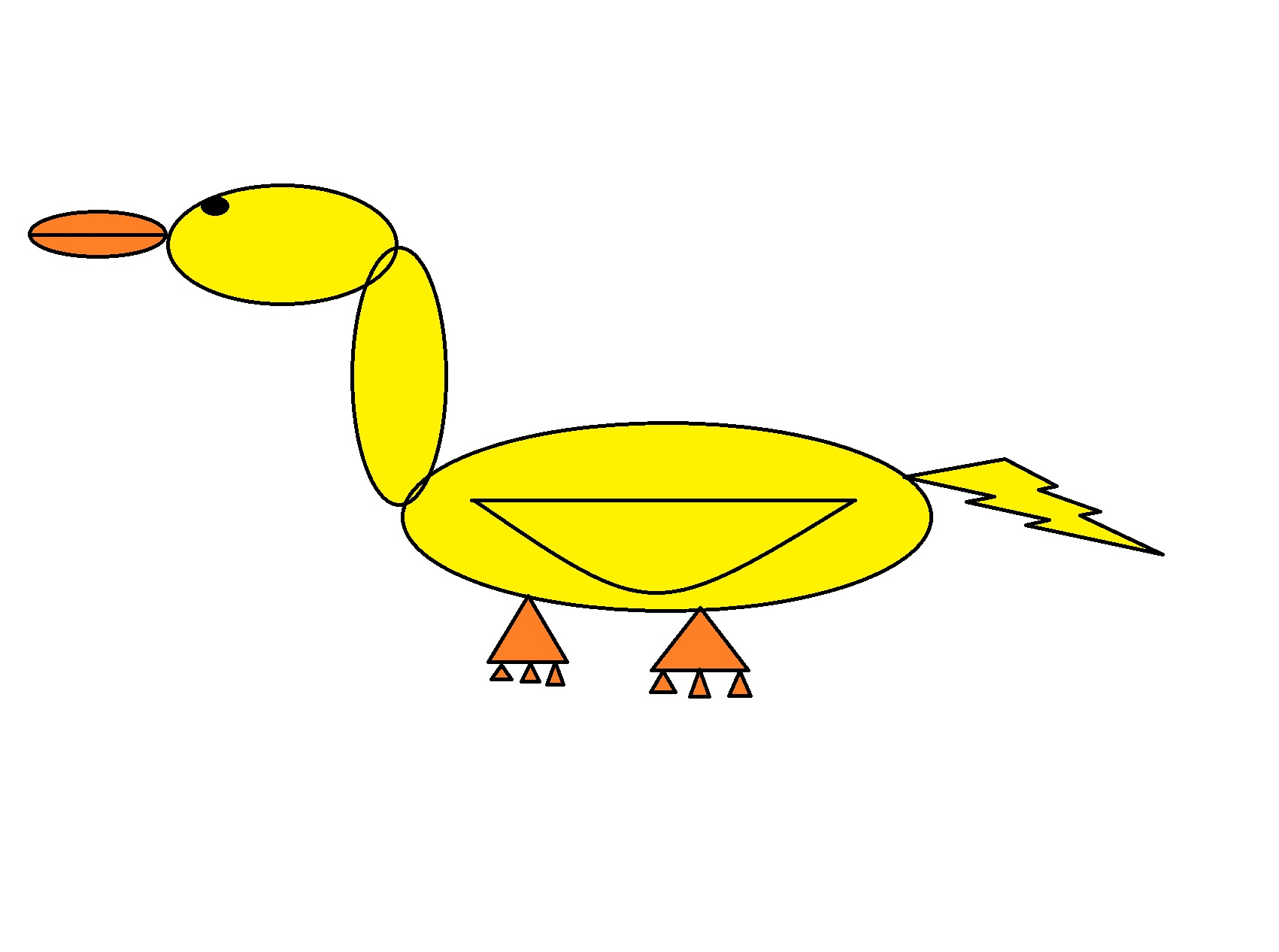 A gdy połknęła dwa złote,
Mówiła, że odda potem.
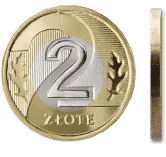 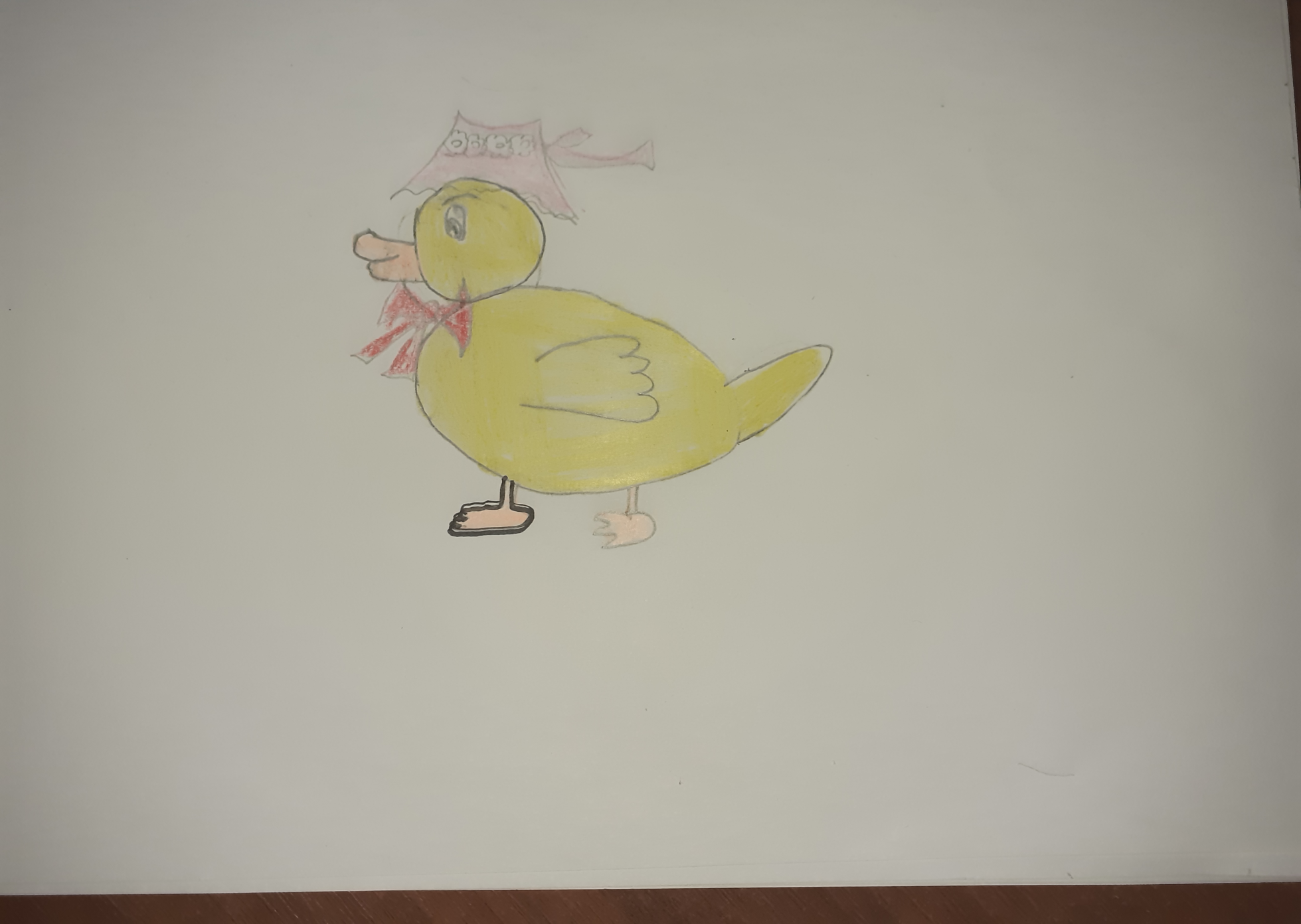 Martwiły się inne kaczki:
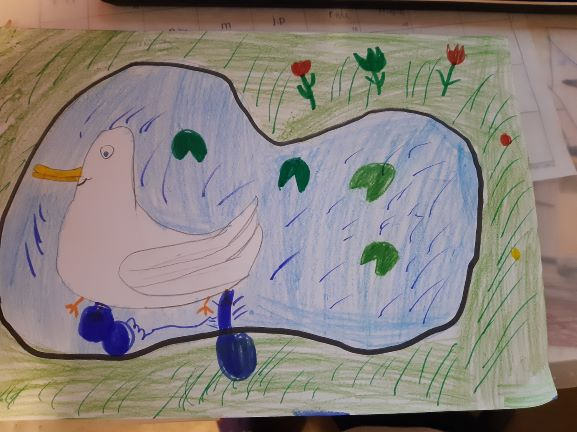 „Co będzie z takiej dziwaczki?”
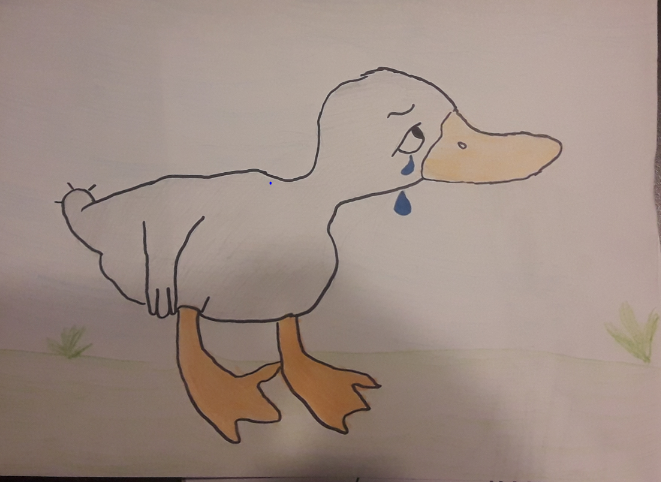 Aż wreszcie znalazł się kupiec:
„Na obiad można ją upiec !”
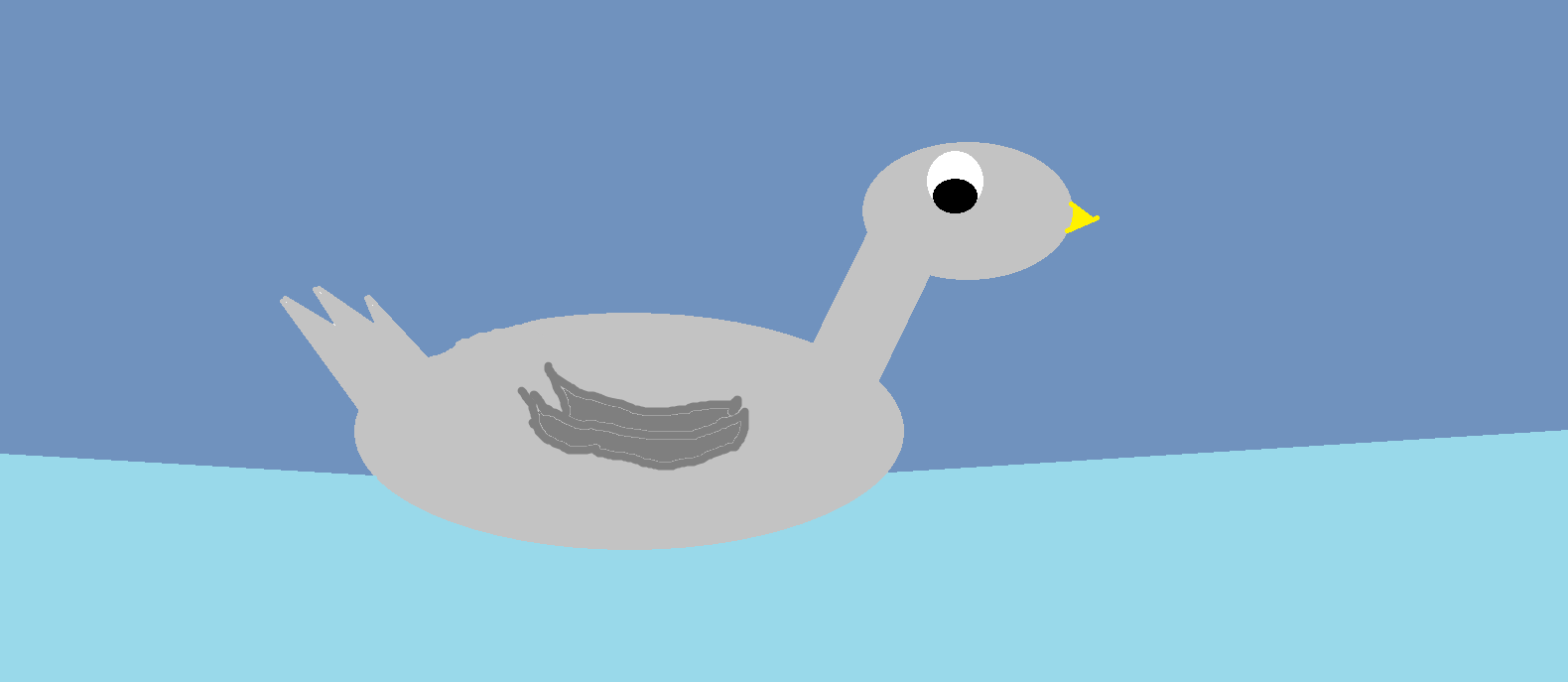 Pan kucharz kaczkę starannie
Piekł, jak należy, w brytfannie,
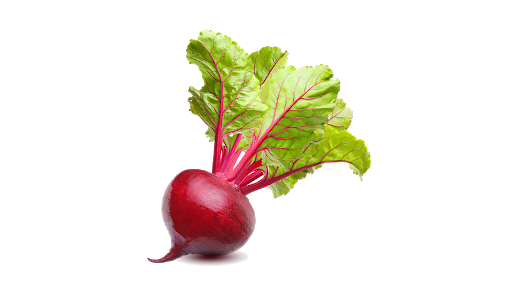 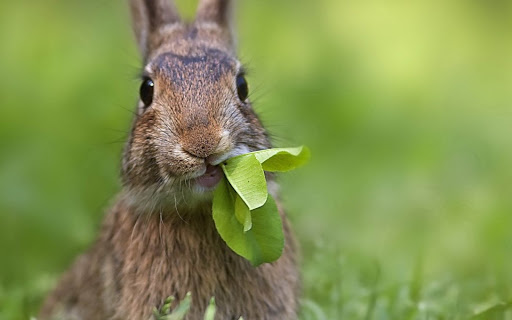 Lecz zdębiał obiad podając,
Bo z kaczki zrobił się zając,
W dodatku cały w buraczkach.
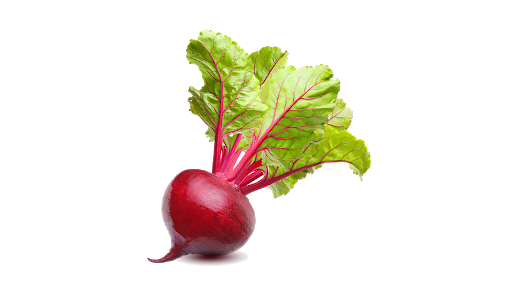 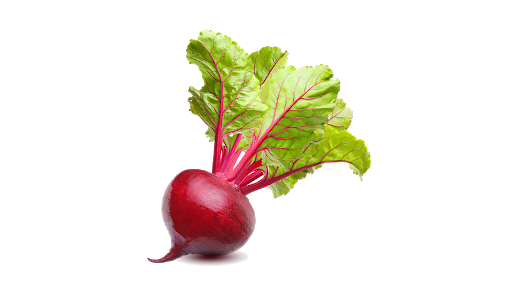 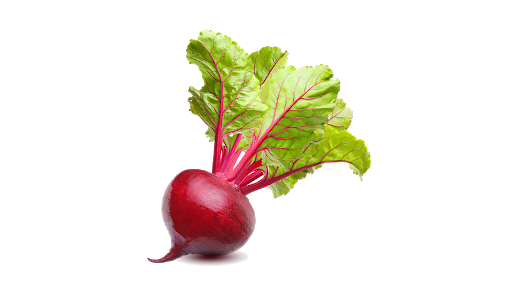 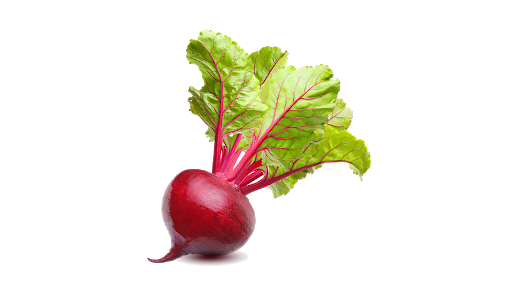 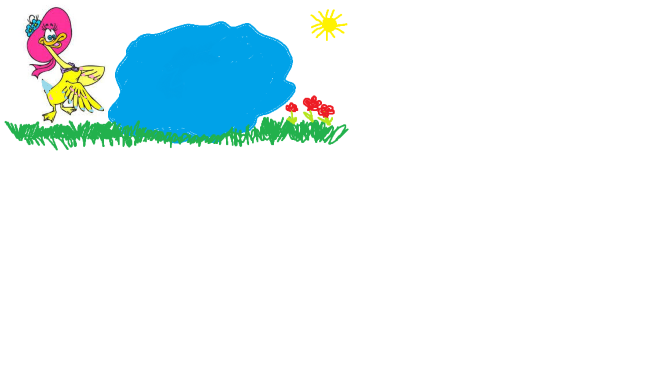 Taka to była dziwaczka!
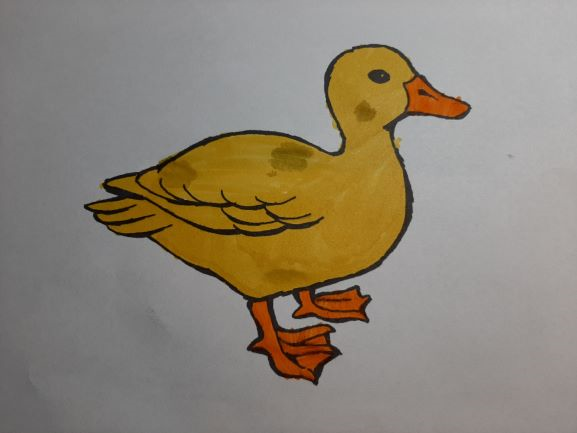 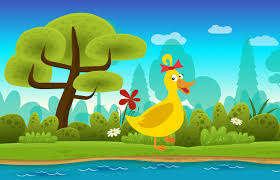 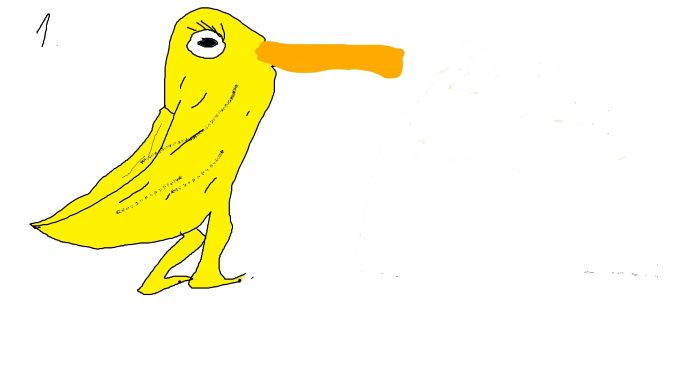 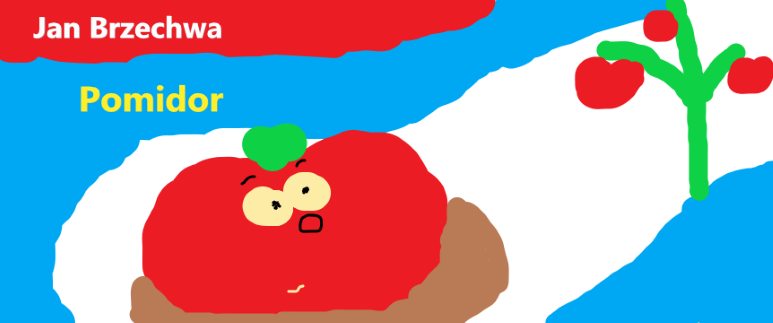 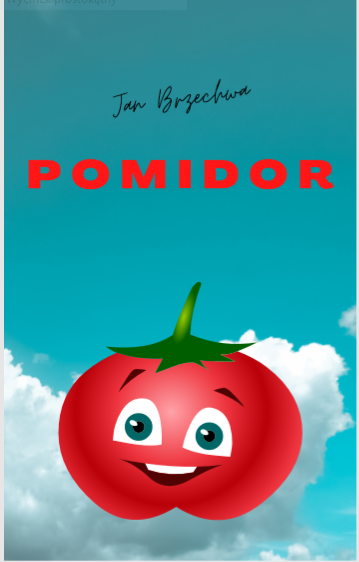 Pan pomidor wlazł na tyczkę
I przedrzeźnia ogrodniczkę.
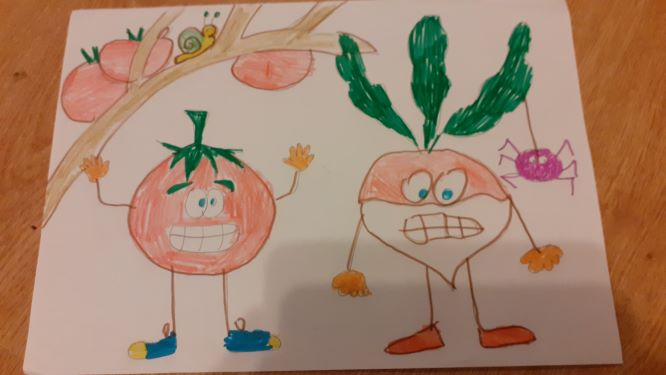 „Jak pan może,
Panie pomidorze?!”
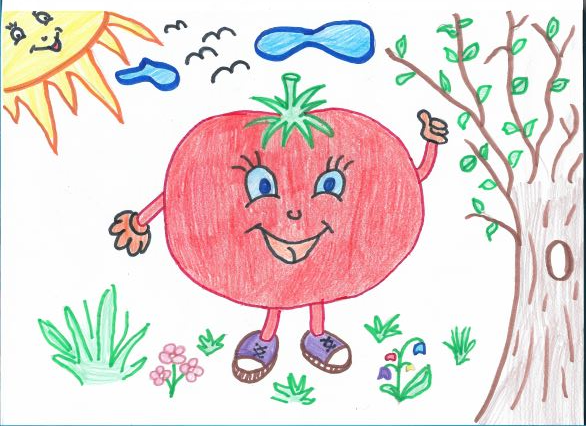 Oburzyło to fasolę:
„A ja panu nie pozwolę!


               Jak pan może,
               Panie pomidorze?!”
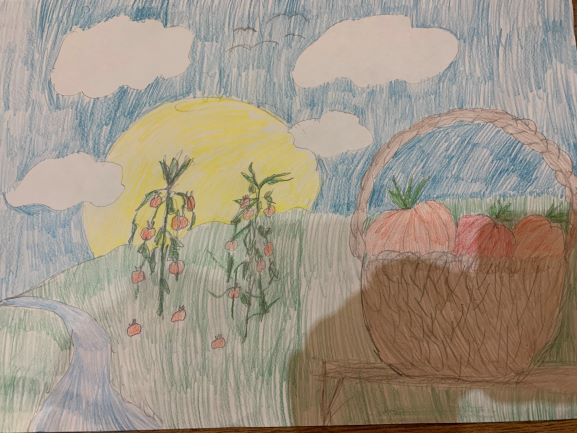 Groch zzieleniał aż ze złości:
„Że też nie  wstyd jest waszmości, 
                                     Jak pan może,
                                     Panie pomidorze?!”


Rzepa także go zagadnie:
„Fe! Niedobrze! Fe! Nieładnie!
                                     Jak pan może,
                                     Panie pomidorze?!”
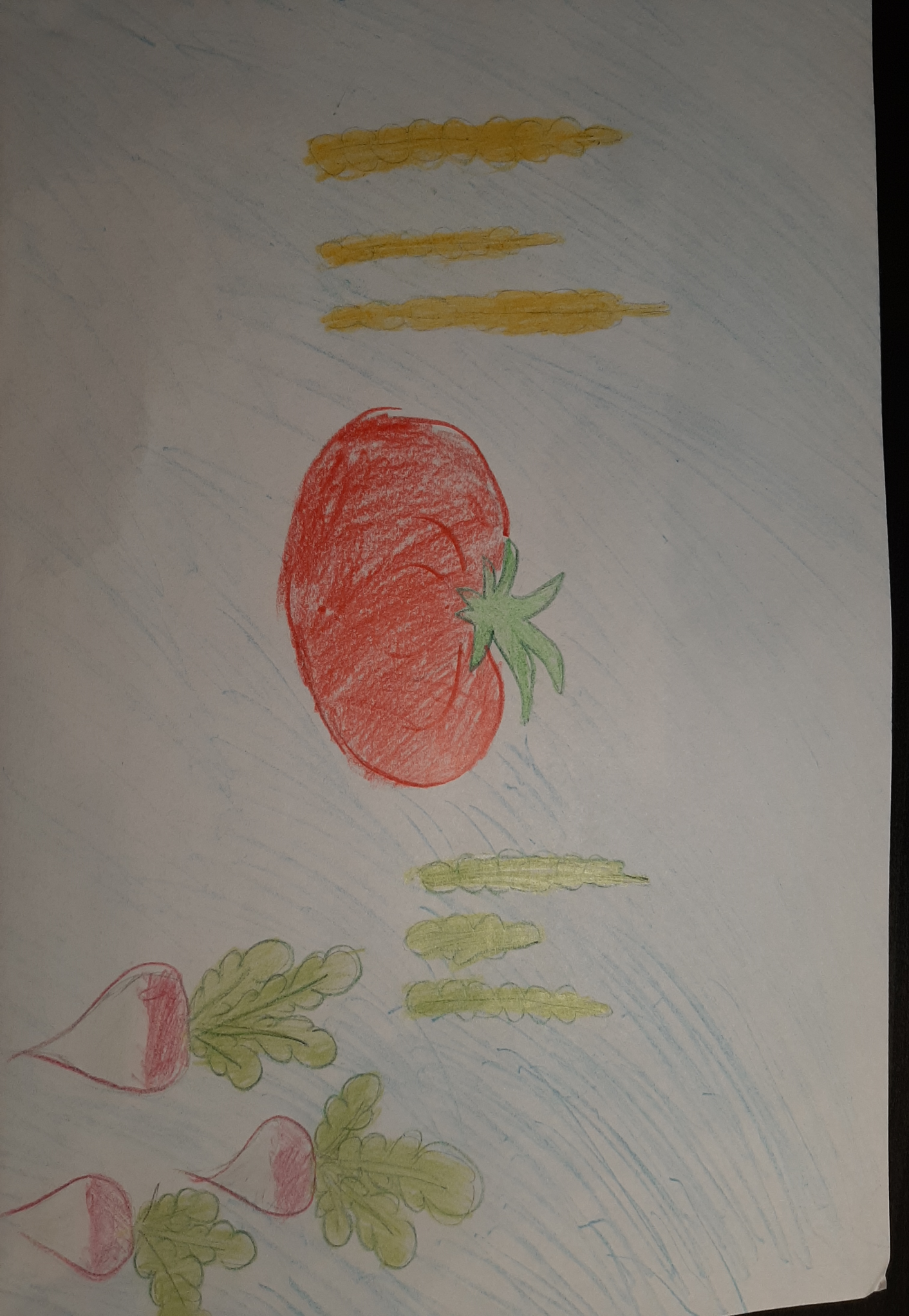 Rozgniewały się warzywa:
„Pan już trochę nadużywa.
Jak pan może,
Panie pomidorze?!”
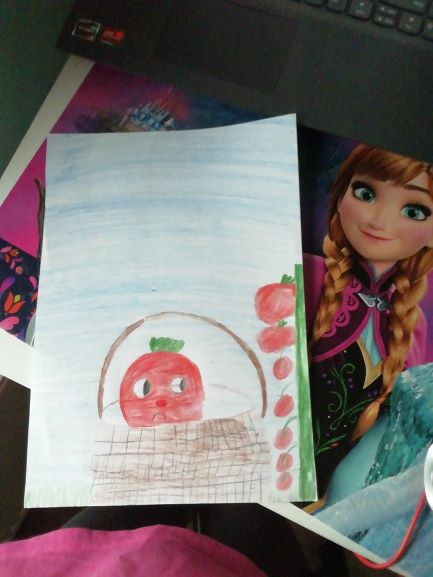 Pan pomidor, zawstydzony,
Cały zrobił się czerwony
I spadł wprost ze swojej tyczki 
Do koszyczka ogrodniczki.